Amplicode
Платформа для создания масштабируемых, широко применимых корпоративных приложений на базе современных технологий с открытым кодом
Общество с ограниченной ответственностью  «Хоулмонт Самара»
1
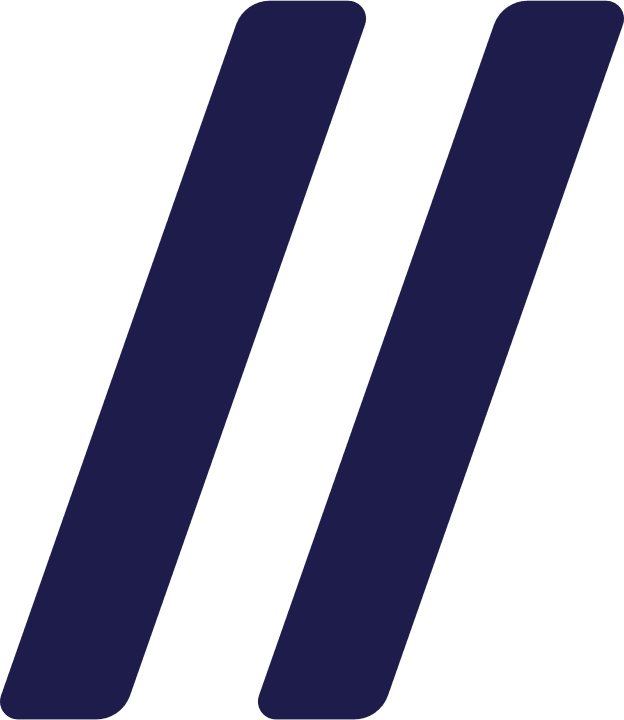 Краткое описание проекта
Ожидаемые преимущества:
Эффективность. На 25-75% сокращает затраты и время на разработку
Привлечение новых кадров. Визуальные инструменты значительно снижают порог входа для начинающих разработчиков
Широкая применимость. Фокус на инструменты и популярный стек накладывает минимум ограничений на архитектуру. Возможность работы с отечественным стеком, н-р Postgres Pro/Astra Linux/Liberica JDK/Эльбрус
Независимость от санкций и политики вендоров. Создается на open source библиотеках и инструментах
Глобальный потенциал. Open source стек и глобально популярные технологии  минимизируют регуляторные риски для международных клиентов 
Частичное замещение функций уходящих продуктов (IntelliJ Ultimate в части поддержки Spring, JPA) на рынке РФ. Альтернатива импортным low code платформам
Amplicode - это платформа разработки корпоративного ПО, сочетающая:
интегрированный инструментарий: визуальная разработка, генерация и анализ кода
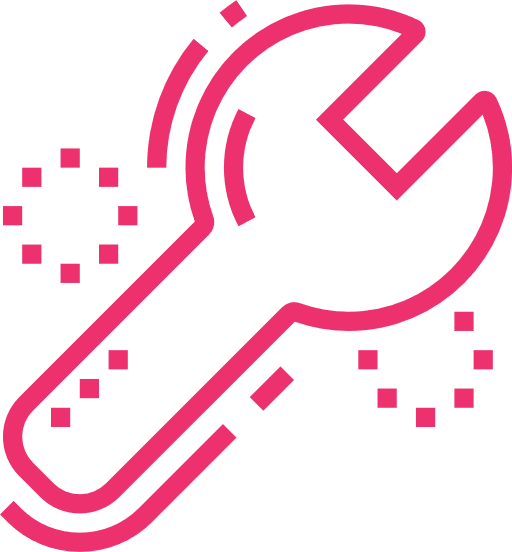 средства управления жизненным циклом и автоматизации развертывания
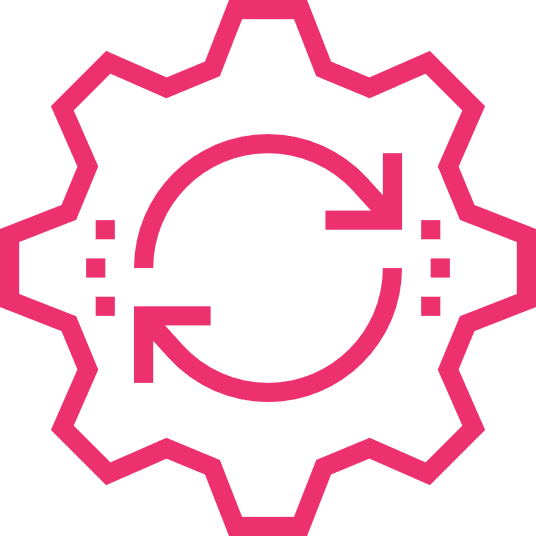 библиотеки, содержащие элементы интерфейса и расширенный протокол обмена данными
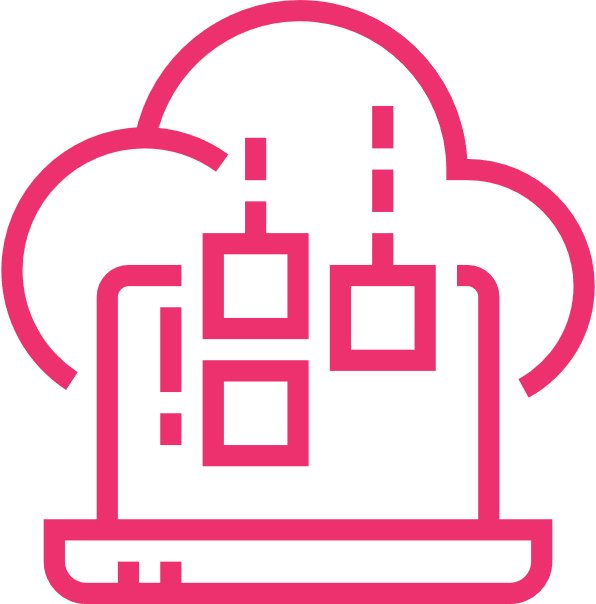 Особенностью Amplicode является фокус на инструменты разработки, вместо типичного для конкурентов подхода с реализацией собственного фреймворка. Благодаря этому разработчики работают с технологиями, которые уже знают, а ограничения на архитектуру минимальны
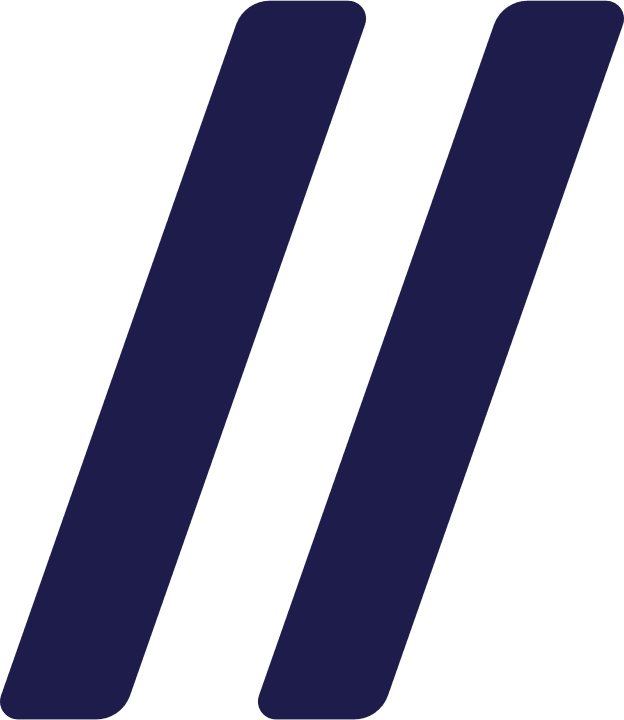 2
Архитектура
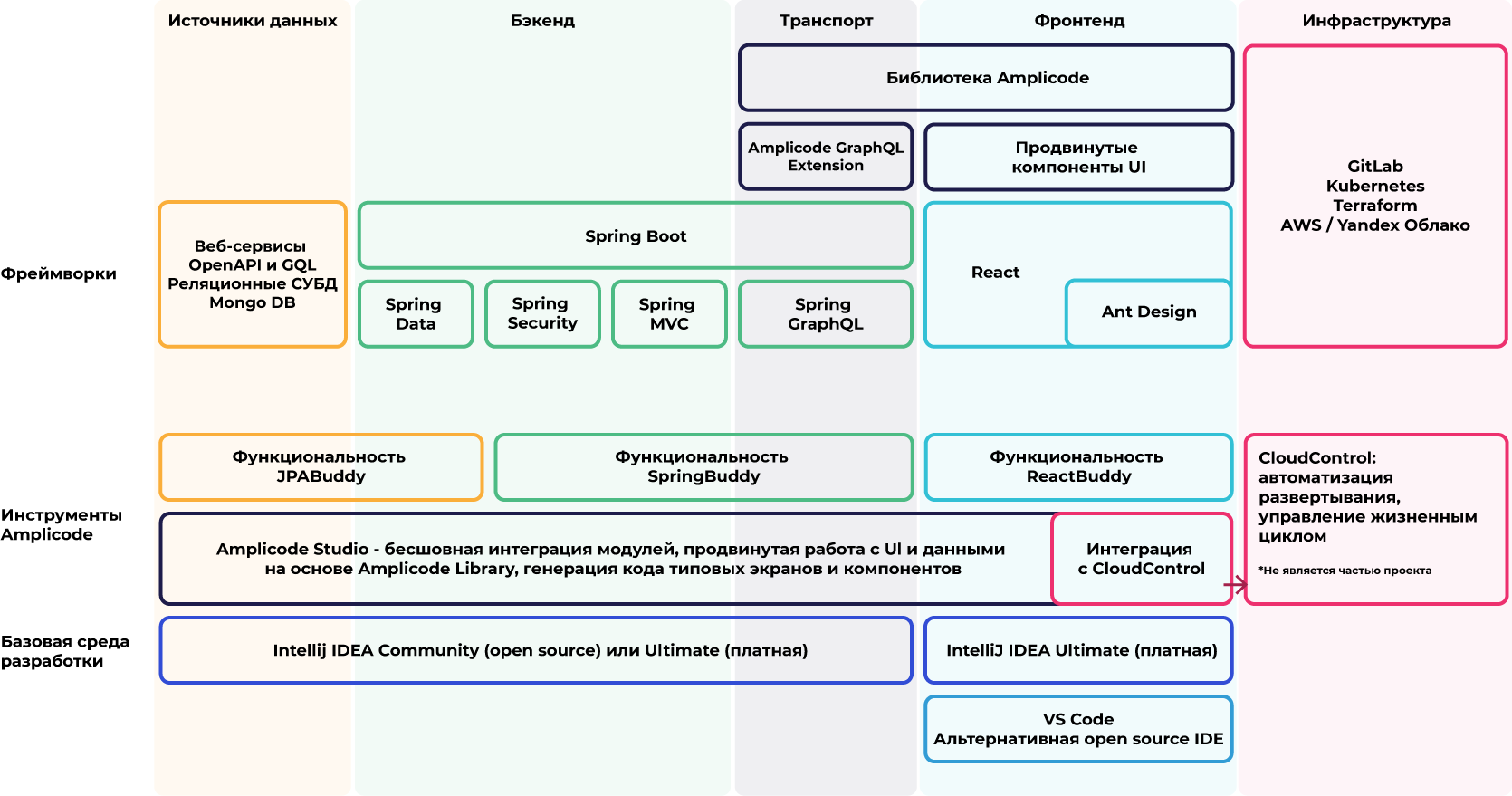 3
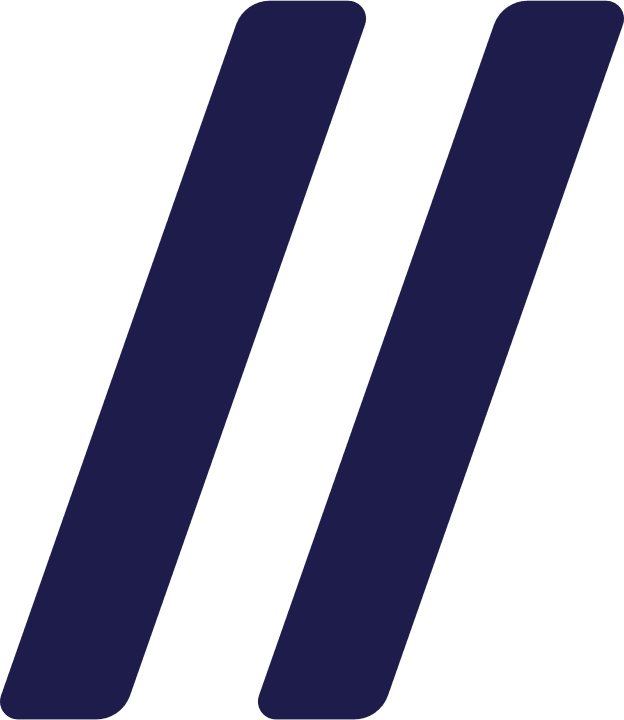 Актуальность проекта
2
3
Ситуация на рынке ПО в России
Глобальный рынок
1
IDC ожидает нехватку 4 млн. разработчиков в мире к 2025 году
Медианная з.п. разработчика  в развитых странах превысила $100K
Уход вендоров корпоративного ПО (SAP, Microsoft, Oracle, Terrasoft и другие)
Создает угрозу непрерывного функционирования отечественного бизнеса
Нарушает планы развития - закупка новых лицензий невозможна
Выводы
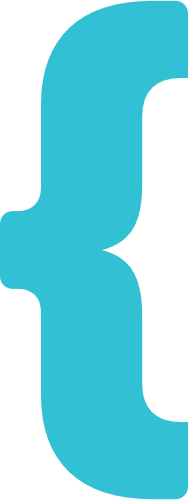 Нехватка кадров
Дефицит кадров на начало года - 1 млн ИТ специалистов
От 50 до 150 тысяч специалистов покинуло или покинет страну в феврале - мае 2022
Уход крупных ИТ компаний: Luxoft, EPAM, DataArt, NetCracker
В ИТ происходит «идеальный шторм», последствия которого ударят по всем отраслям экономики РФ
Ожидается долгосрочный повышенный спрос на разработку отечественного ПО
В условиях ограниченности кадров особое внимание необходимо уделять инструментам для повышения эффективности разработки и снижения порога входа в технологии
Простые в использовании и продуктивные инструменты разработчика будут востребованы не только в РФ, но и в мире
Доступность глобально распространенных, конкурентоспособных инструментов – важный аспект удержания разработчиков в России
Рост стоимости проектов
Рост з.п. ИТ специалистов - 17% за полгода! Доход опытных разработчиков сопоставим с топ-менеджерами
Запрет продаж популярных инструментов разработки (JetBrains) снижает эффективность работы
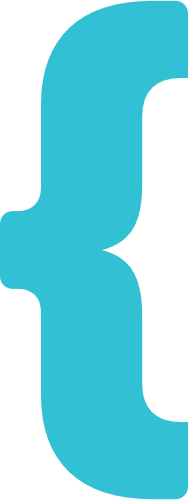 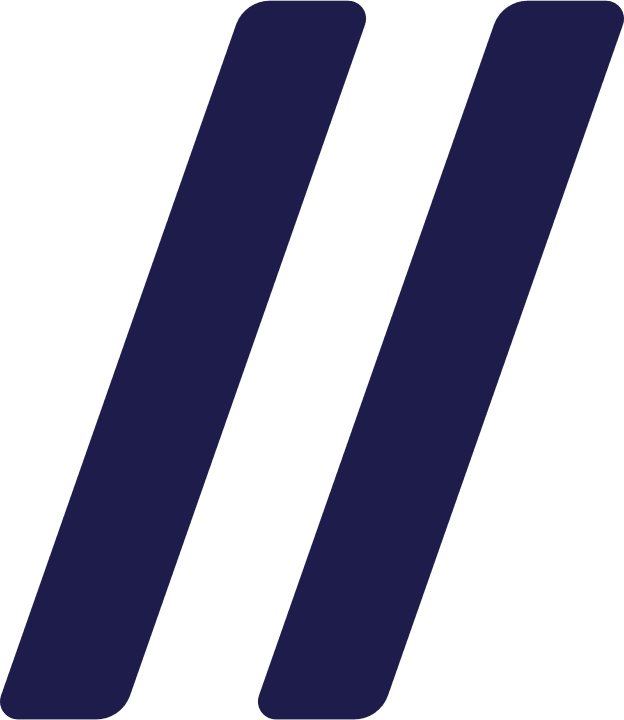 4